Политическая идеология и ее роль в современном мире
Выполнил: Гинатуллин Р.Р
Группа: ИЗу-1-22
Понятие политической идеологии
Ключевые характеристики:✔ Системность (логичная структура)✔ Нормативность (предписание идеалов)✔ Адаптивность (изменение под новые реалии)
Политическая идеология – это система идей, ценностей и убеждений, которая:
Выражает интересы социальных групп
Обосновывает политический строй
Формирует представления о справедливом обществе
Предлагает пути развития государства
1. Теоретический уровень
Философские основы (например, теория общественного договора в либерализме)
Экономические концепции (рынок/планирование)
2. Ценностный уровень
Базовые принципы (свобода, равенство, традиция)
Нравственные ориентиры
3. Программный уровень
Политические программы партий
Конкретные законы и реформы
Структура идеологии
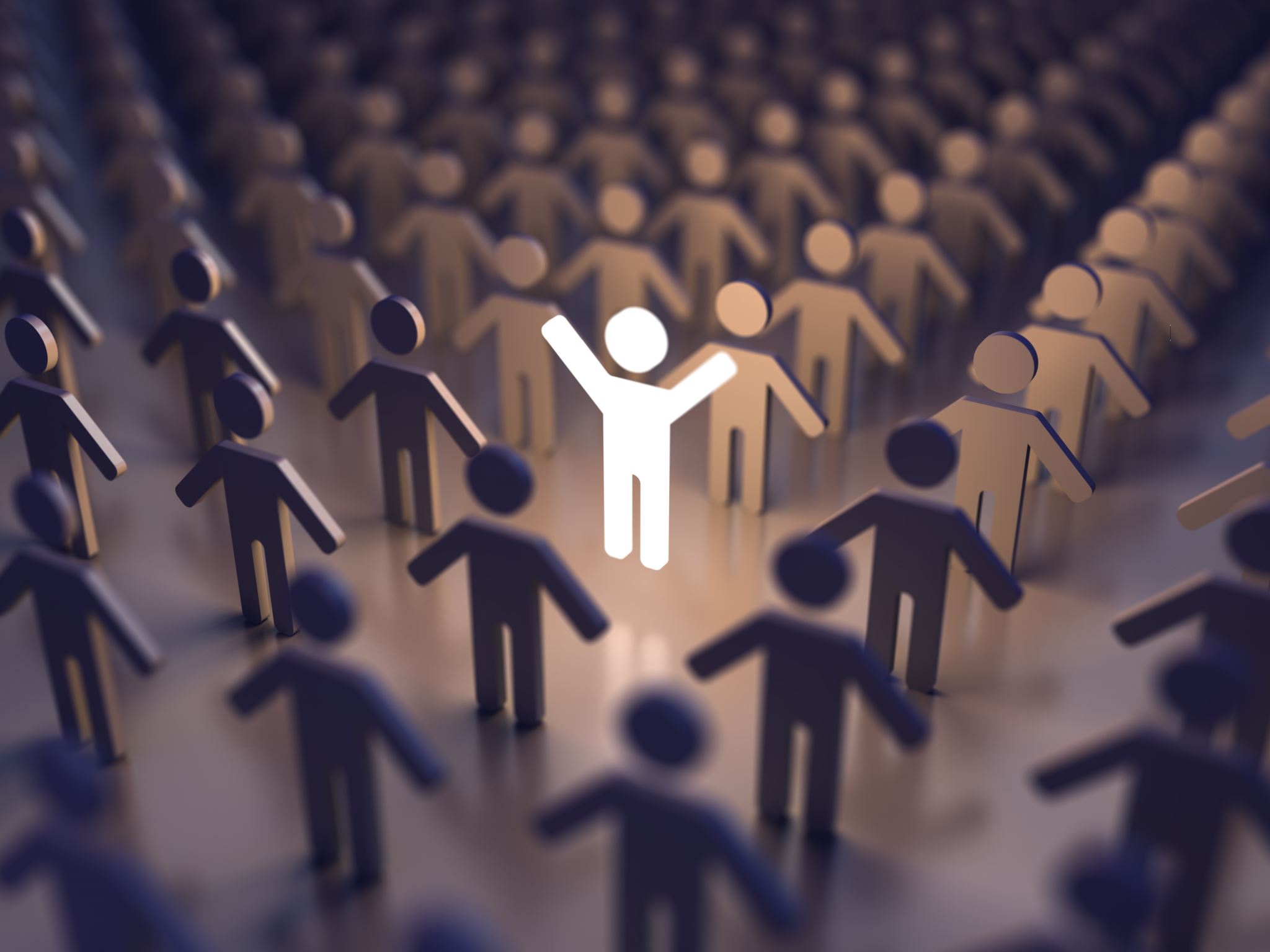 Функции политической идеологии
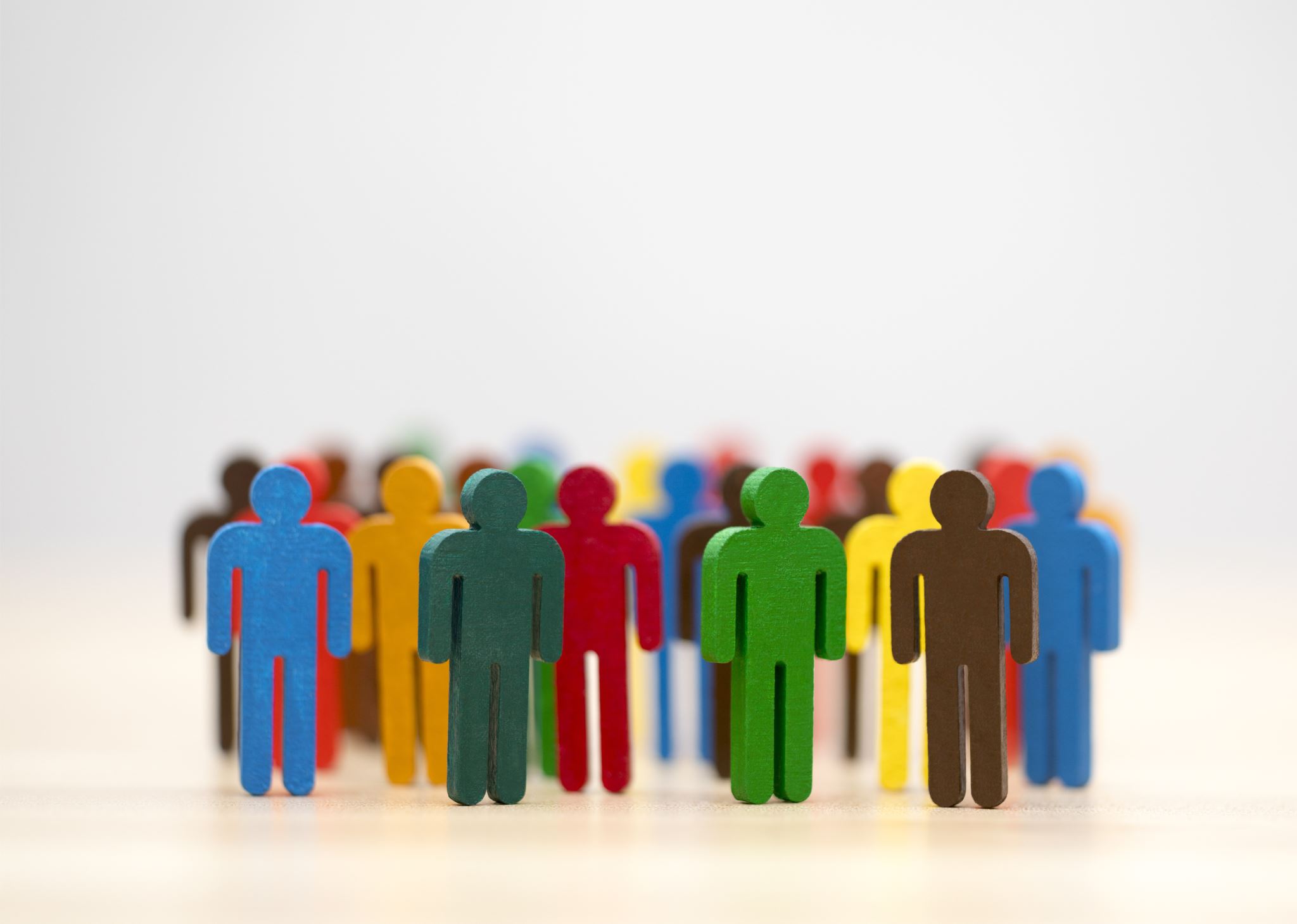 Либерализм:
Индивидуальная свобода как высшая ценность
Ограничение роли государства
Свободный рынок и частная собственность
Правовое равенство и защита прав человека
Консерватизм:
Приоритет традиций и стабильности
Важность социальных институтов (семья, религия)
Постепенные реформы вместо революций
Поддержание национальной идентичности
Классические идеологии(Либерализм и Консерватизм)
Социализм/Коммунизм:
Социальное равенство и справедливость
Коллективная собственность на средства производства
Государственное регулирование экономики
Критика классового неравенства
Национализм:
Национальные интересы превыше всего
Культурная и политическая автономия
Защита национального суверенитета
Может принимать как умеренные, так и радикальные формы
Социализм, Коммунизм и Национализм
Современные идеологические течения
Экологизм:
Устойчивое развитие как основа политики
Борьба с климатическим кризисом
Переход к "зелёной" экономике
Глобальные экологические инициативы
Технократизм:
Управление обществом через экспертные знания
Приоритет научного подхода в политике
Цифровизация государственного управления
Критика популизма и непрофессионализма
Кризис традиционных идеологий в XXI веке
Причины кризиса:
Глобализация и стирание национальных границ
Цифровая революция и новые медиа
Неспособность ответить на современные вызовы
Основные аспекты:
Идеология как инструмент "мягкой силы"
Идеологические конфликты в современном мире
Санкции как инструмент идеологического давления
Информационные войны и пропаганда
Современные тенденции:
Конкуренция моделей развития (либеральная vs. этатистская)
Возрастание роли цифровых технологий в идеологической борьбе
Трансформация традиционных идеологий под влиянием глобальных вызовов
Роль идеологий в международных отношениях
Конец